Трэнажор для вуснага ліку «Арксінус, арккосінус, арктангенс і арккатангенс»
10 клас
Крыніцы
Вылічыце arccos
1)       ;
2)       ;
3)       ;
4)       .
3)       ;
4)       .
Вылічыце arccos 1
1)  0   ;
2)  1   ;
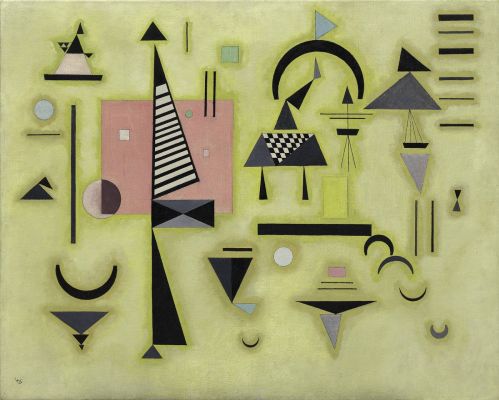 1)       ;
4)       .
Вылічыце arcsin 1
2)  1   ;
3)   0  ;
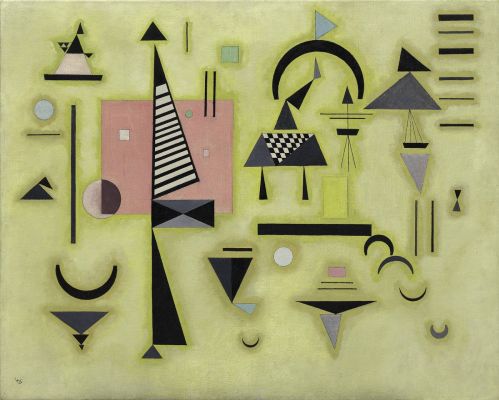 1)       ;
2)       ;
3)       ;
4)       .
Вылічыце arctg 1
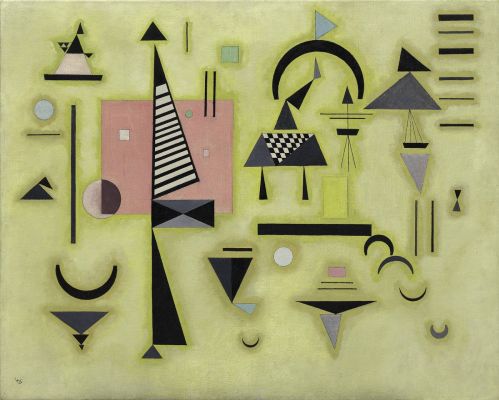 1)       ;
2)       ;
3)       ;
4)       .
Вылічыце arccos 0
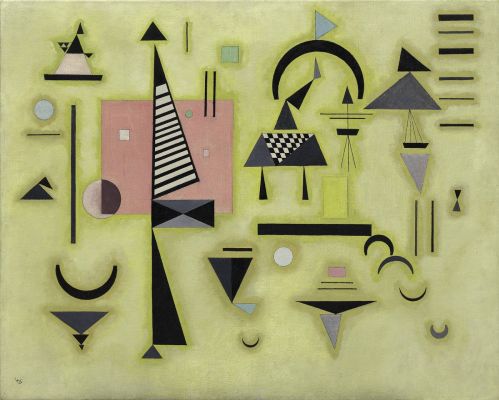 Вылічыце arccos
1)       ;
2)       ;
3)       ;
4)       .
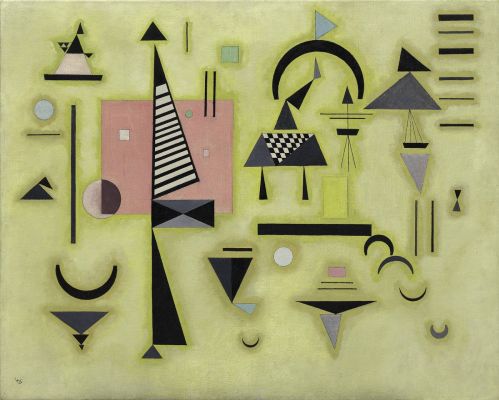 1)       ;
2)       ;
3)       ;
4)       .
Вылічыце arcsin 0
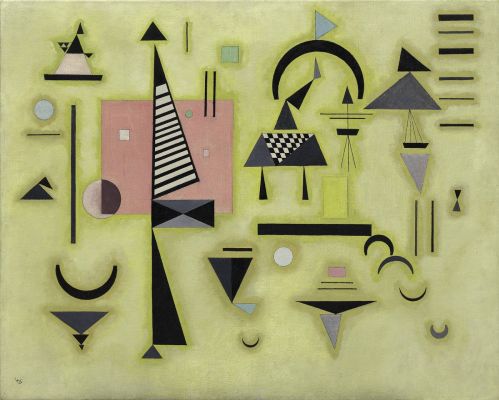 Вылічыце arcsin
1)       ;
2)       ;
3)       ;
4)       .
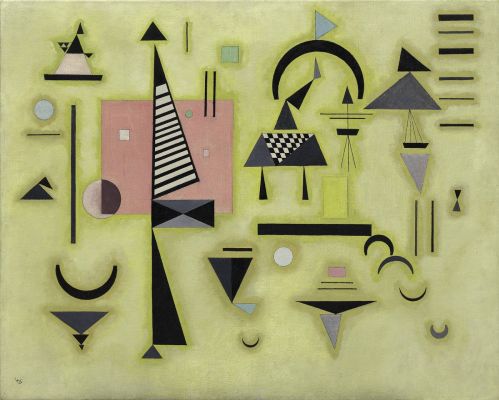 Вылічыце arcsin
1)       ;
2)       ;
3)       ;
4)       .
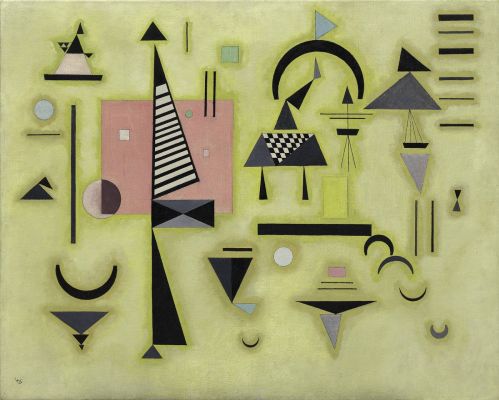 1)       ;
2)       ;
3)       ;
4)       .
Вылічыце arcctg 0
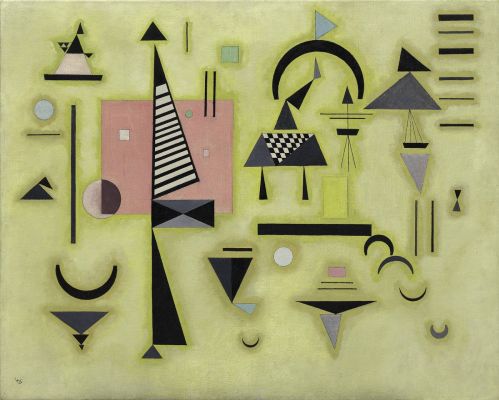 1)       ;
2)       ;
3)       ;
4)       .
Вылічыце arcctg (– 1)
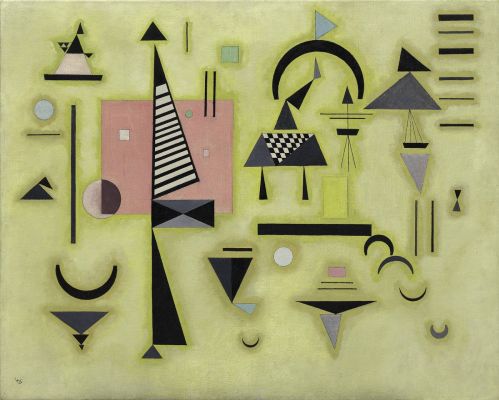 Вылічыце arcsin
1)       ;
2)       ;
3)       ;
4)       .
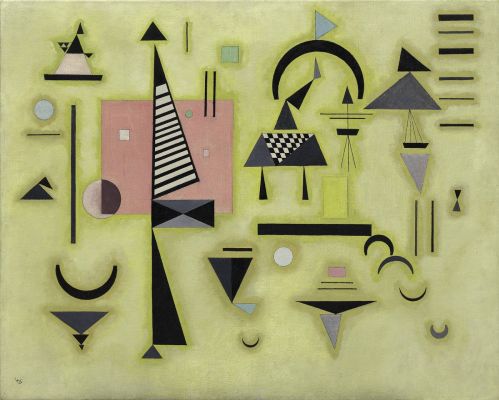 Вылічыце arccos
1)       ;
2)       ;
3)       ;
4)       .
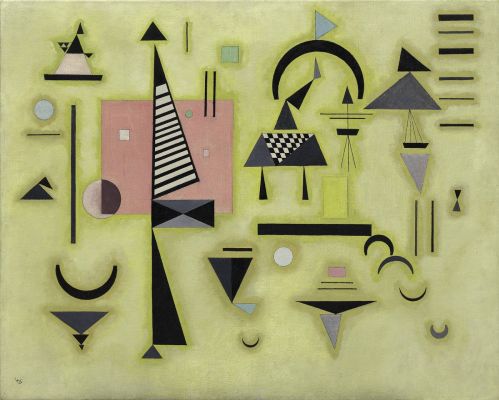 1)       ;
2)       ;
3)       ;
4)       .
Вылічыце arctg 0
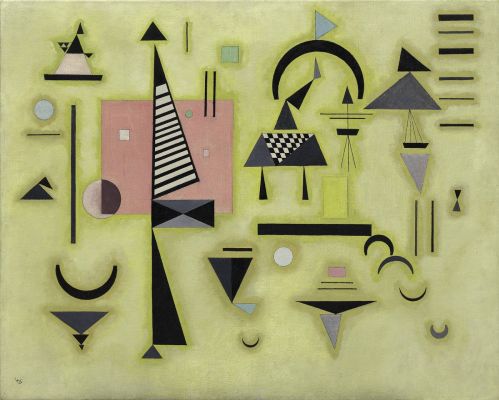 Вылічыце arctg
1)       ;
2)       ;
3)       ;
4)       .
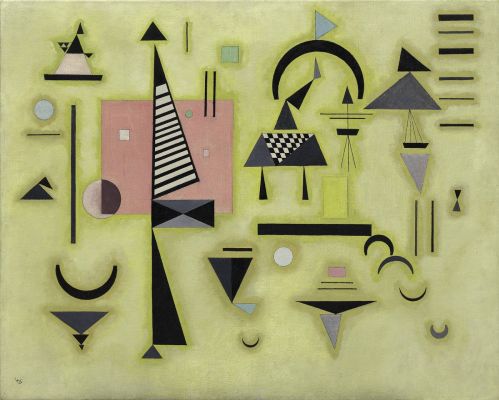 Вылічыце arcsin
1)       ;
2)       ;
3)       ;
4)       .
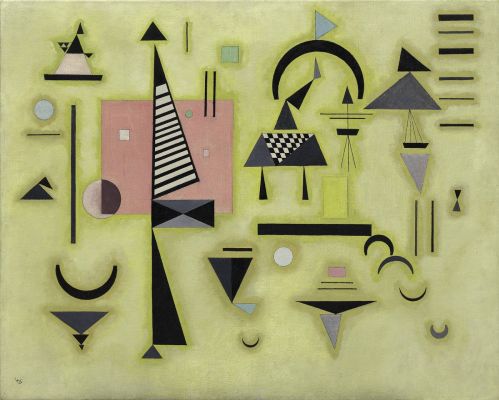 Василий Кандинский «Решающий розовый»
(1932 г.)
ВЫХАД
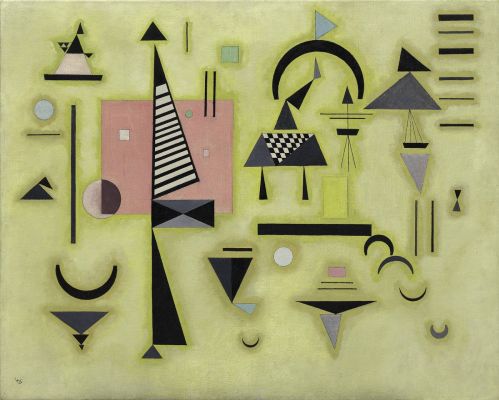 Крыніцы
ПАДУМАЙ!!!
Крыніцы ілюстрацый:
Василий Кандинский «Решающий розовый». Спасылка: https://artchive.ru/res/media/img/oy400/work/af1/287413.jpeg.
ВЫХАД